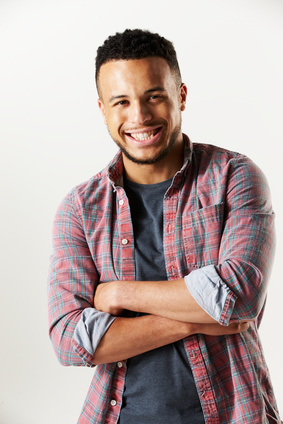 LAURENT BAGAGE
Conducteur d'Engins de Chantier | Spécialiste en Terrassement | 15 ans d'expérience
monemail@mail.com 17 rue de la réussite 75012 Paris

+33 1 02 03 04 05
PROFIL
COMPTENCES
Conducteur d'engins expérimenté avec une spécialisation en terrassement et une solide expertise dans la manipulation d'une variété de machines lourdes. Engagé à respecter les normes de sécurité tout en assurant une efficacité maximale sur le chantier. Reconnu pour ma capacité à travailler dans des conditions exigeantes et à mener à bien des projets ambitieux.
Maîtrise des engins de chantier : bulldozers, pelleteuses, niveleuses, etc.
Connaissance approfondie des techniques de terrassement.
Sens aigu de la sécurité sur les chantiers.
Compétences en maintenance de base des machines.
FORMATION
Certificat d'Aptitude à la Conduite d'Engins, Centre de Formation des Travaux Publics, Marseille — 2004
Modules clés : Sécurité sur chantier, Mécanique des engins, Techniques de terrassement.
QUALITES
Rigoureux et attentif aux détails.
Capable de travailler sous pression dans des environnements difficiles.
Bonnes compétences en communication et esprit d'équipe.
Apte à prendre des initiatives pour résoudre les problèmes.
EXPERIENCE PROFESSIONNELLE
Conducteur d'Engins Senior, Chantiers Modernes, Marseille — 2009-2023

Opérateur principal sur des chantiers d'envergure, tels que la construction d'autoroutes et de bâtiments commerciaux.
Responsable de la formation sur site des nouveaux employés sur les techniques de conduite et les protocoles de sécurité.
Collaboration étroite avec les chefs de projet pour planifier les opérations de terrassement.
Maintenance préventive et dépannage mineur des machines pour garantir une disponibilité opérationnelle continue.

Conducteur d'Engins, BatiChantier, Aix-en-Provence — 2004-2009

Manipulation quotidienne d'une gamme d'engins, notamment des bulldozers, pelleteuses et niveleuses.
Participation active aux réunions de sécurité pour garantir le respect des normes sur le chantier.
Mise en œuvre de techniques de terrassement précises pour des projets résidentiels et publics.
Contribution à la réduction des accidents de travail de 20% grâce à des initiatives de sensibilisation à la sécurité.
HOBBIES
Restauration de véhicules anciens, en particulier les tracteurs et les machines agricoles.
Randonnées en montagne et camping en pleine nature.
Football amateur en tant que milieu de terrain dans une équipe locale.
Passionné par l'histoire des travaux publics et des infrastructures.
Cher(e) Candidat(e)

Merci d'avoir téléchargé ce modèle sur notre site. Nous espérons qu'il vous aidera à mettre en valeur votre CV.

---------------------------------------------------------------------------------------

Besoin de conseils pour rédiger votre CV ou vous préparer pour l’entretien d’embauche ? Consultez nos articles :

- Le titre du CV : guide pratique + 30 exemples
- Comment mettre en valeur son expérience professionnelle ?
- Rédiger une accroche de CV percutante + 9 exemples
- Les 7 points clés d'un CV réussi
- Personnalisez votre CV avec des icônes gratuites
- Bien préparer son entretien 

Nous proposons également plusieurs centaines d'exemples de lettres de motivation classées par métier et des modèles pour les mettre en forme.

- 1200 exemples de lettres de motivation 
- Les modèles de courrier
- Tous nos conseils pour rédiger une lettre efficace 


Nous vous souhaitons bonne chance dans vos recherches et vos entretiens  


Enfin, rappelez-vous qu'une bonne candidature est une candidature personnalisée ! Prenez donc le temps de la rédiger avec soin car elle décrit votre parcours professionnel et votre personnalité. 








----------------
Copyright : Les contenus diffusés sur notre site (modèles de CV, modèles de lettre, articles ...) sont la propriété de creeruncv.com. Leur utilisation est limitée à un usage strictement personnel. Il est interdit de les diffuser ou redistribuer sans notre accord. Contenus déposés dans 180 pays devant huissier. Reproduction strictement interdite, même partielle. Limité à un usage strictement personnel. Disclaimer : Les modèles disponibles sur notre site fournis "en l'état" et sans garantie.

Créeruncv.com est un site gratuit.